| 6x + 4 | = 8x + 10
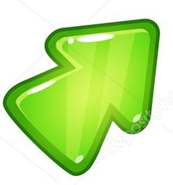 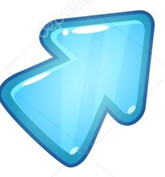 | 3x - 1 | + 5 = 3
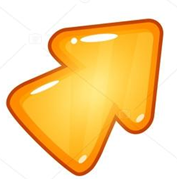 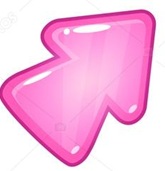 | x - 2 | = 2x - 3
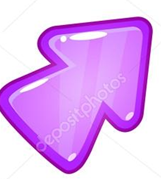 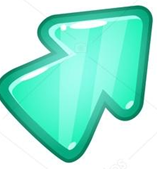 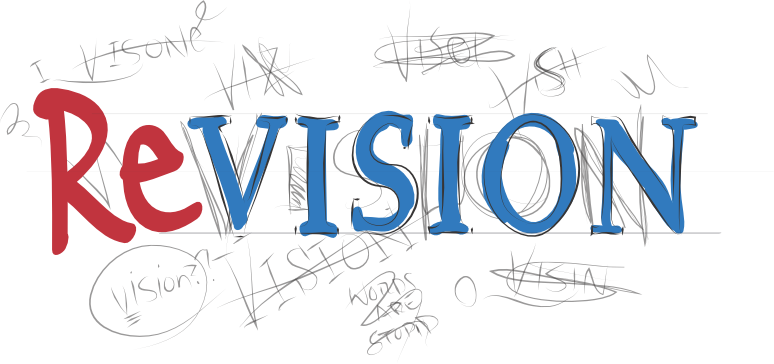 | 12 - 6x | = 42
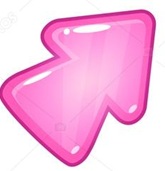 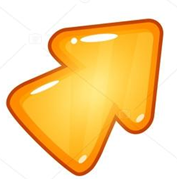 | 2b - 4 | = 2b - 4
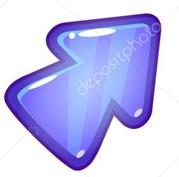 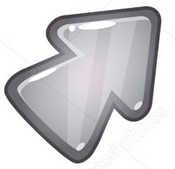 | 2a + 1 | = a + 5
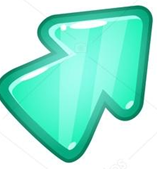 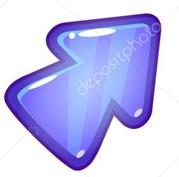 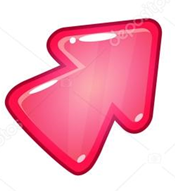 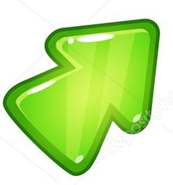 5 | c - 2 | = 30
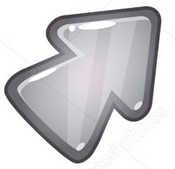 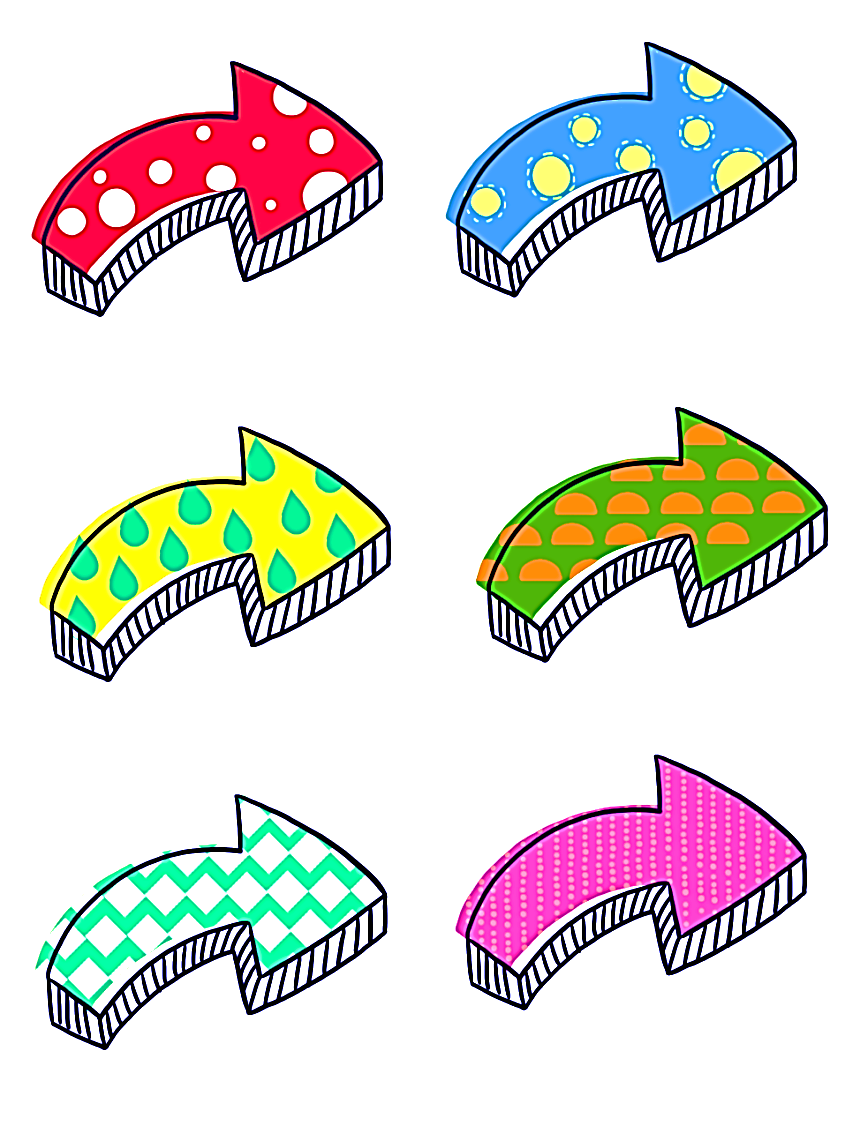 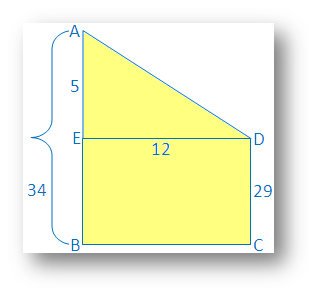 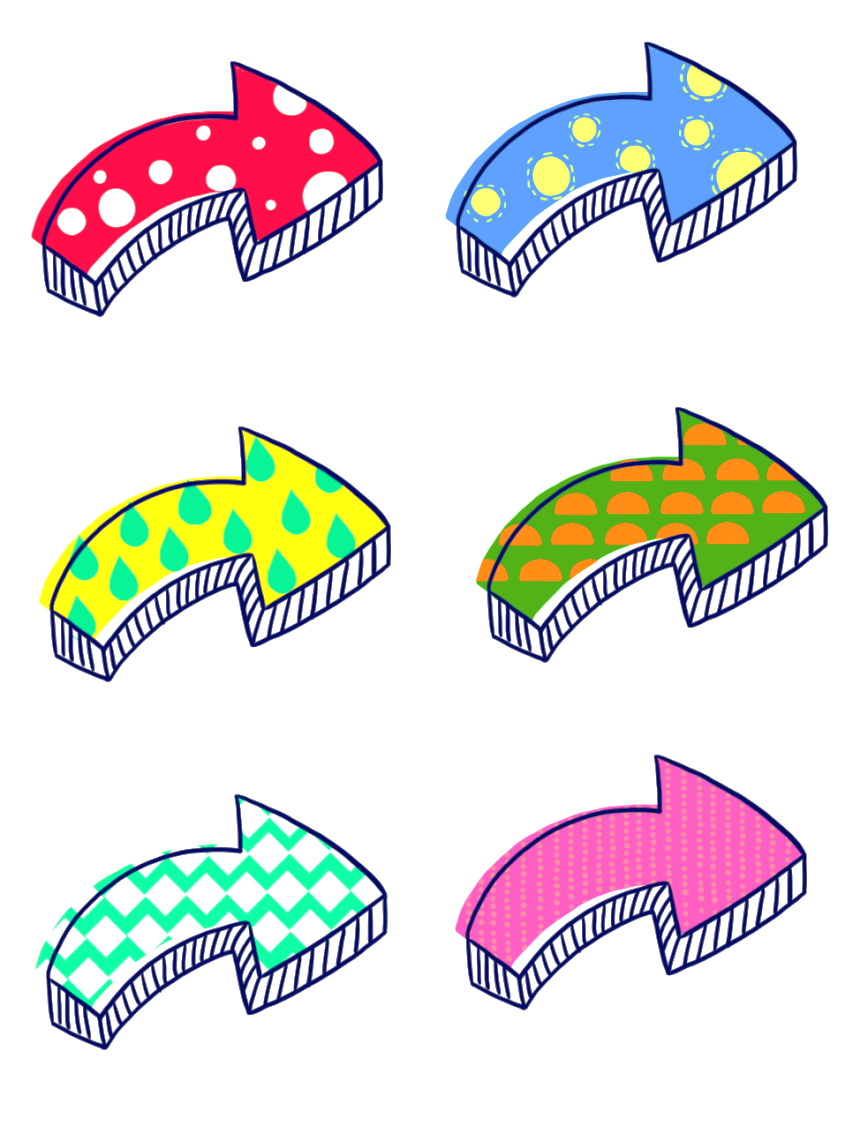 The height of two building is 34 m and 29 m respectively. If the distance between the two building is 12 m, find the distance between their tops.
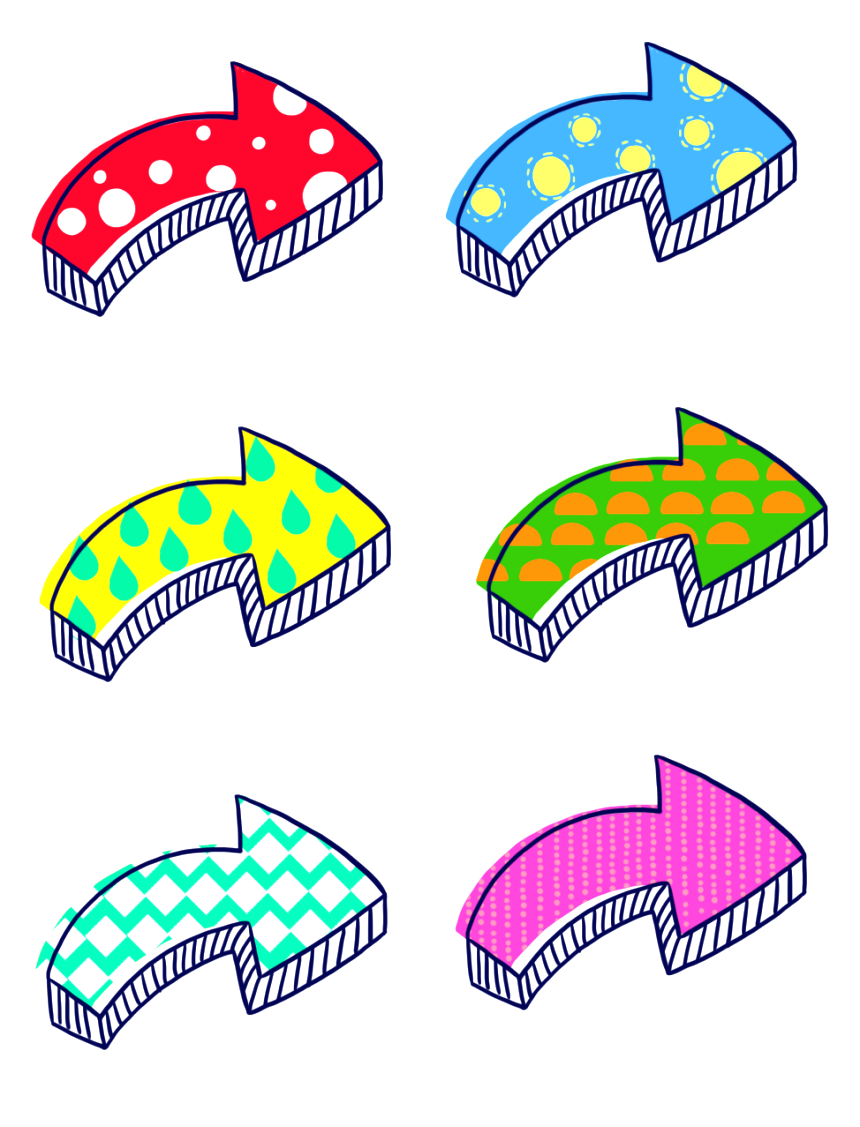 Find the perimeter of a rectangle whose length is 150 m and the diagonal is 170 m.
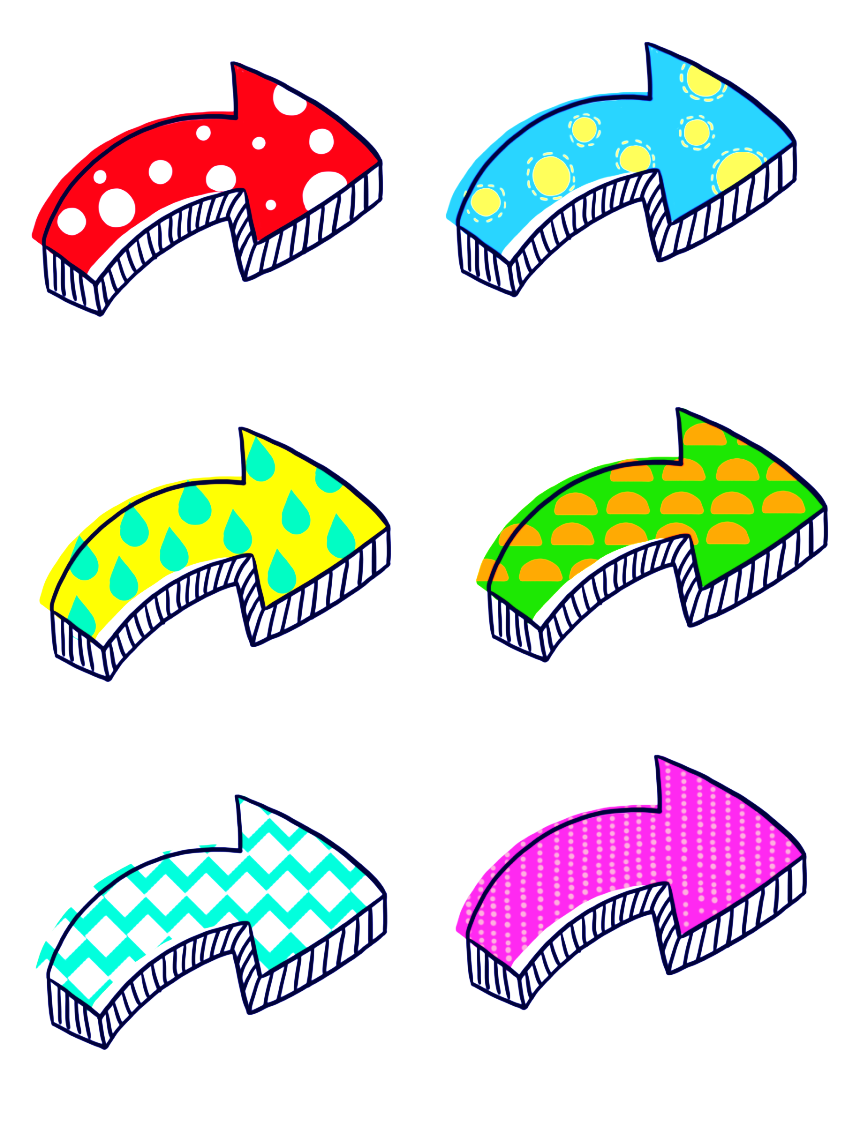 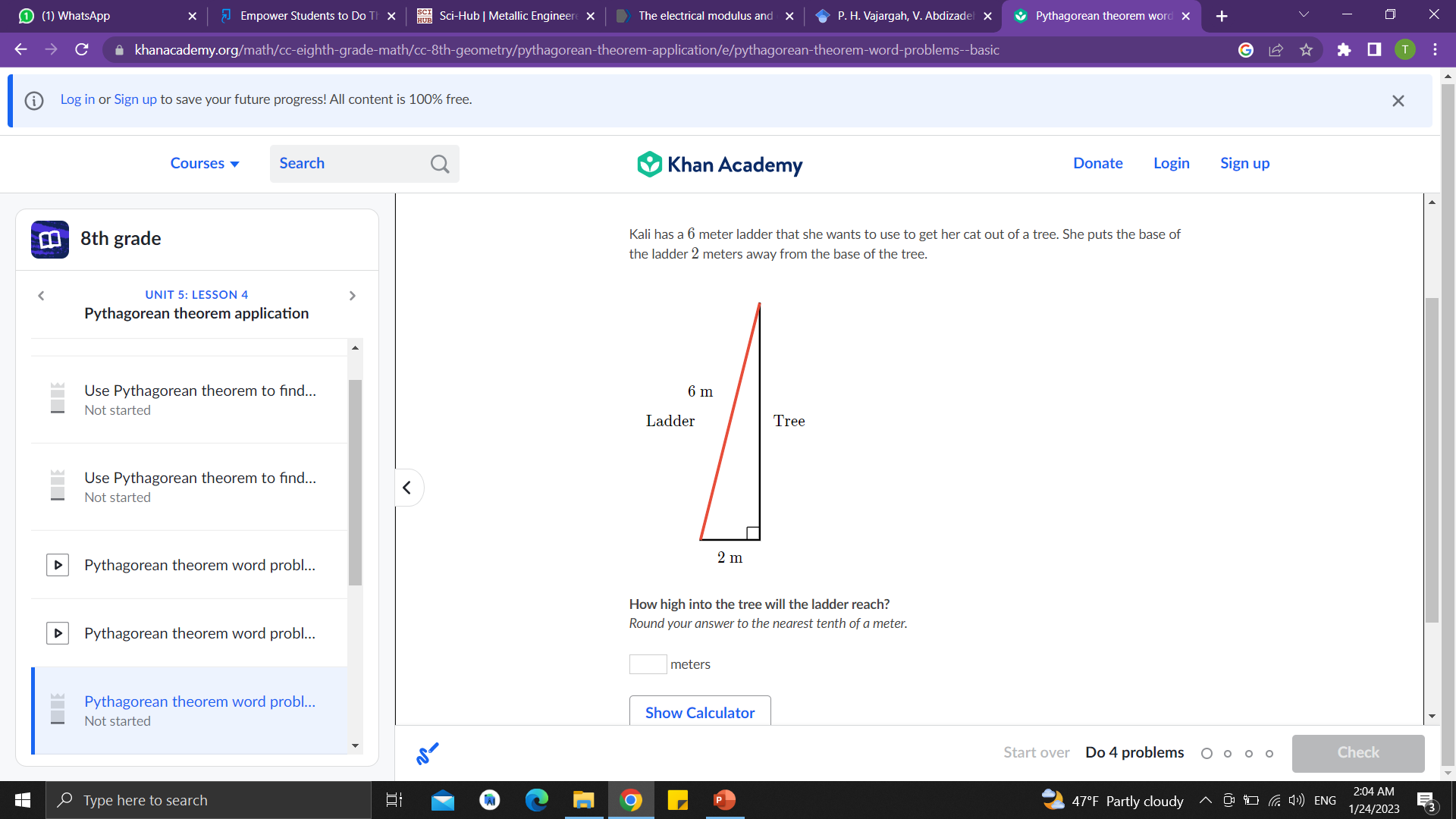 Ahmed has a 6 meter ladder that he wants to use to get his cat out of a tree. He puts the base of the ladder 2 meters away from the base of the tree. How high into the tree will the ladder reach?
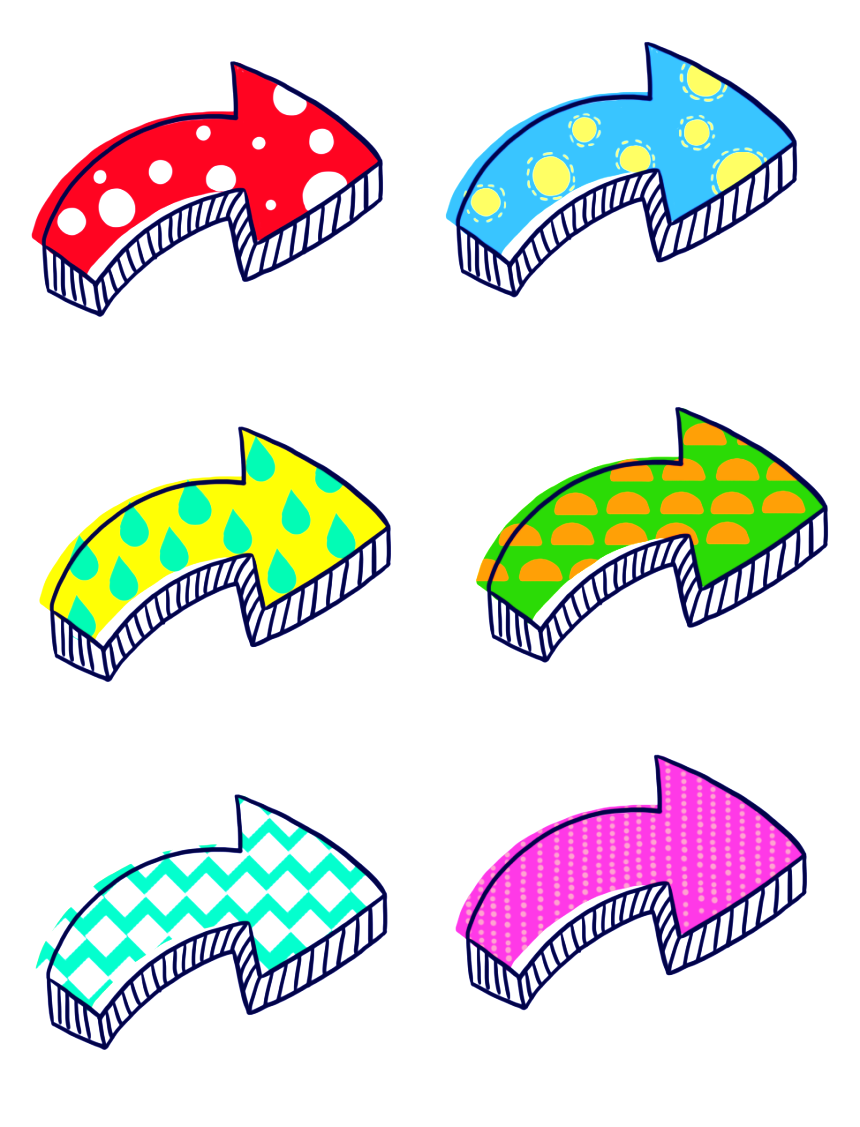 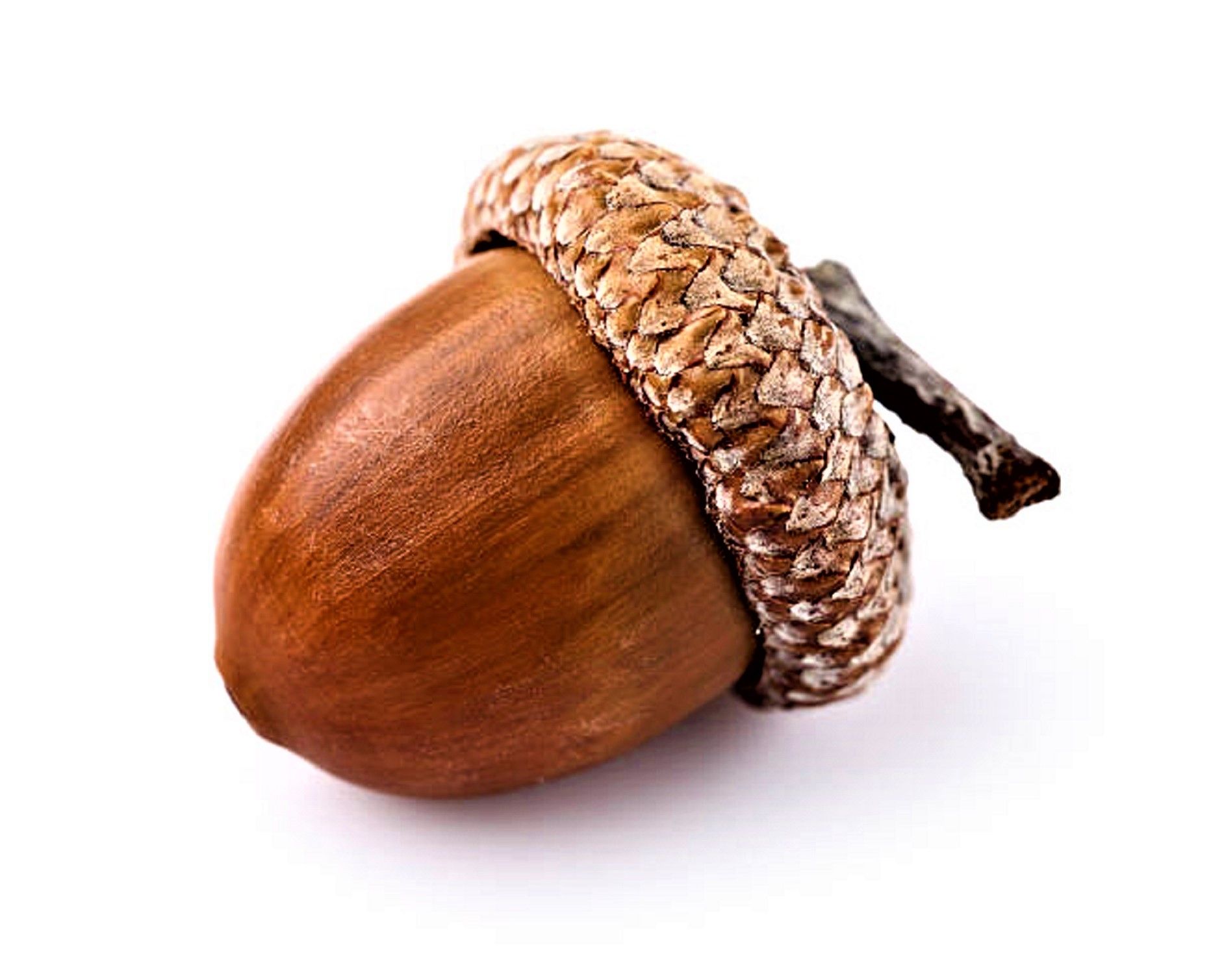 A flying squirrel lives in a nest that is 16 feet high in a tree. To reach a fallen acorn that is 12 feet from the base of the tree, how far will the flying squirrel have to glide?
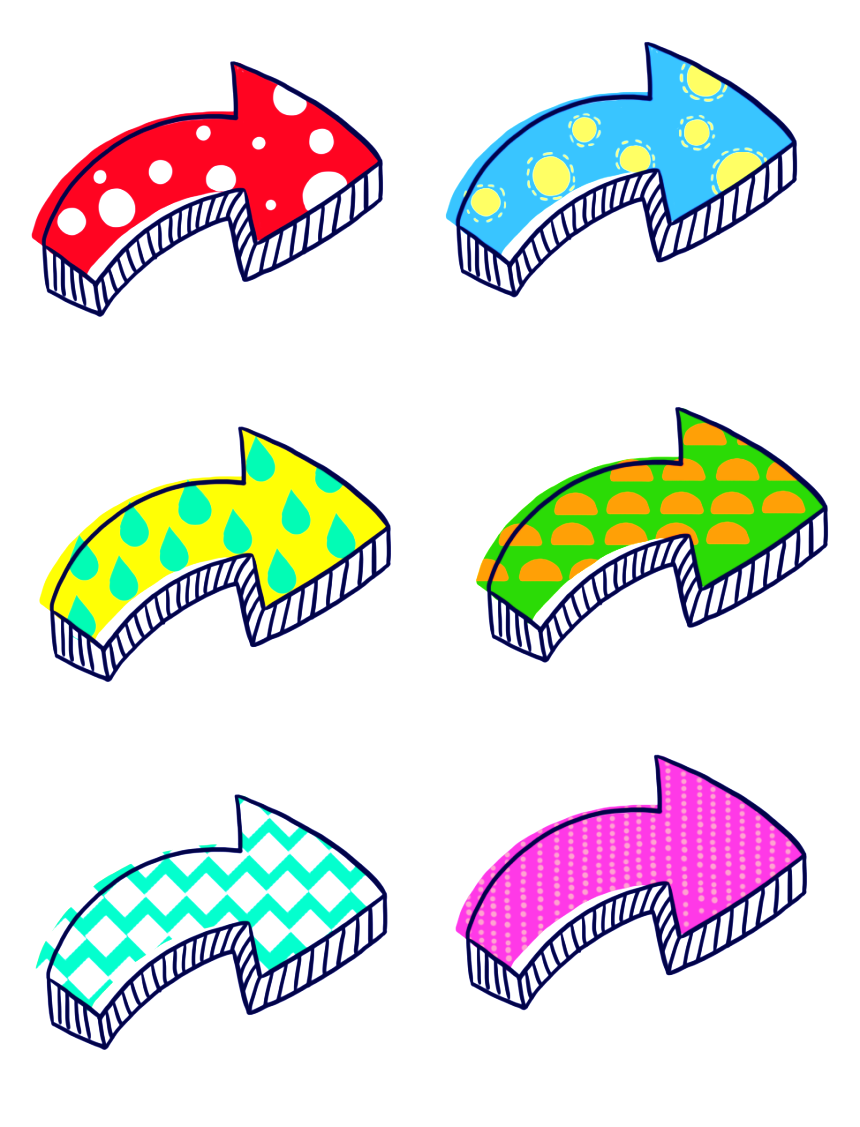 Negative six times a number decreased by 19 is no more than the seven times the number increased by 23.  Find the number.
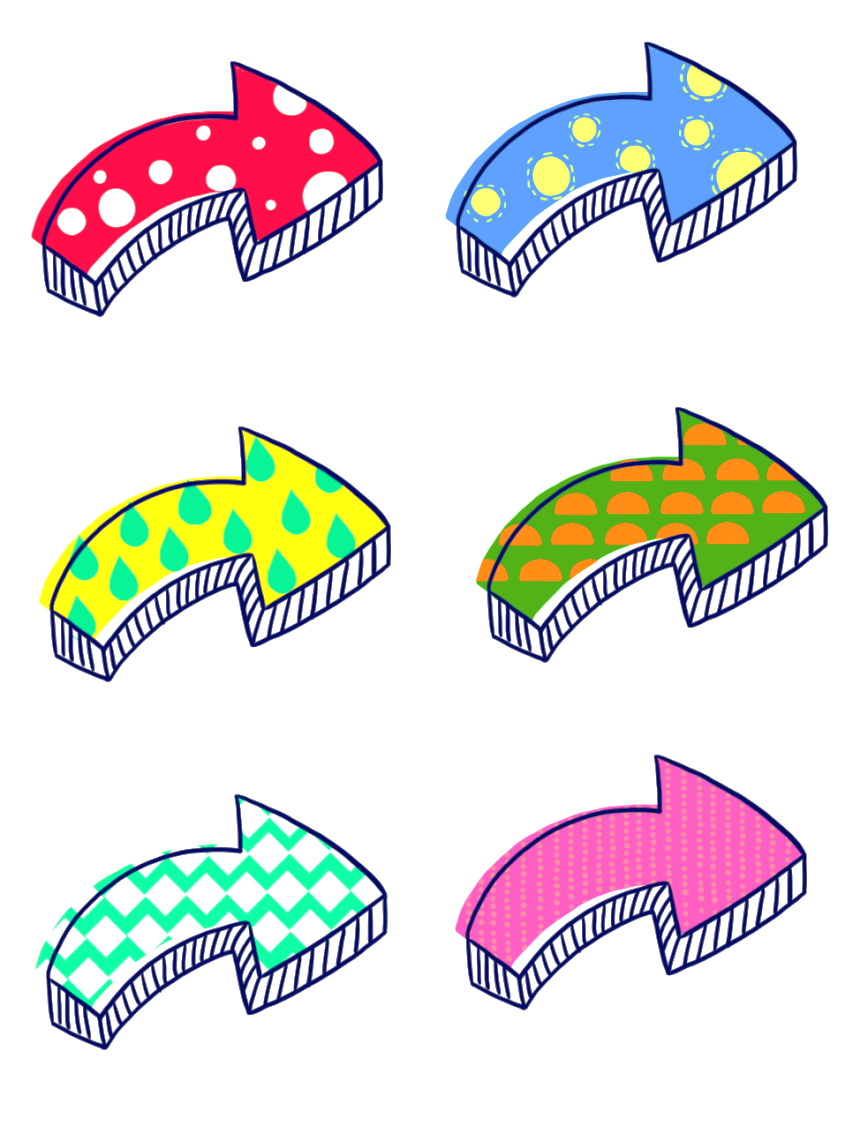 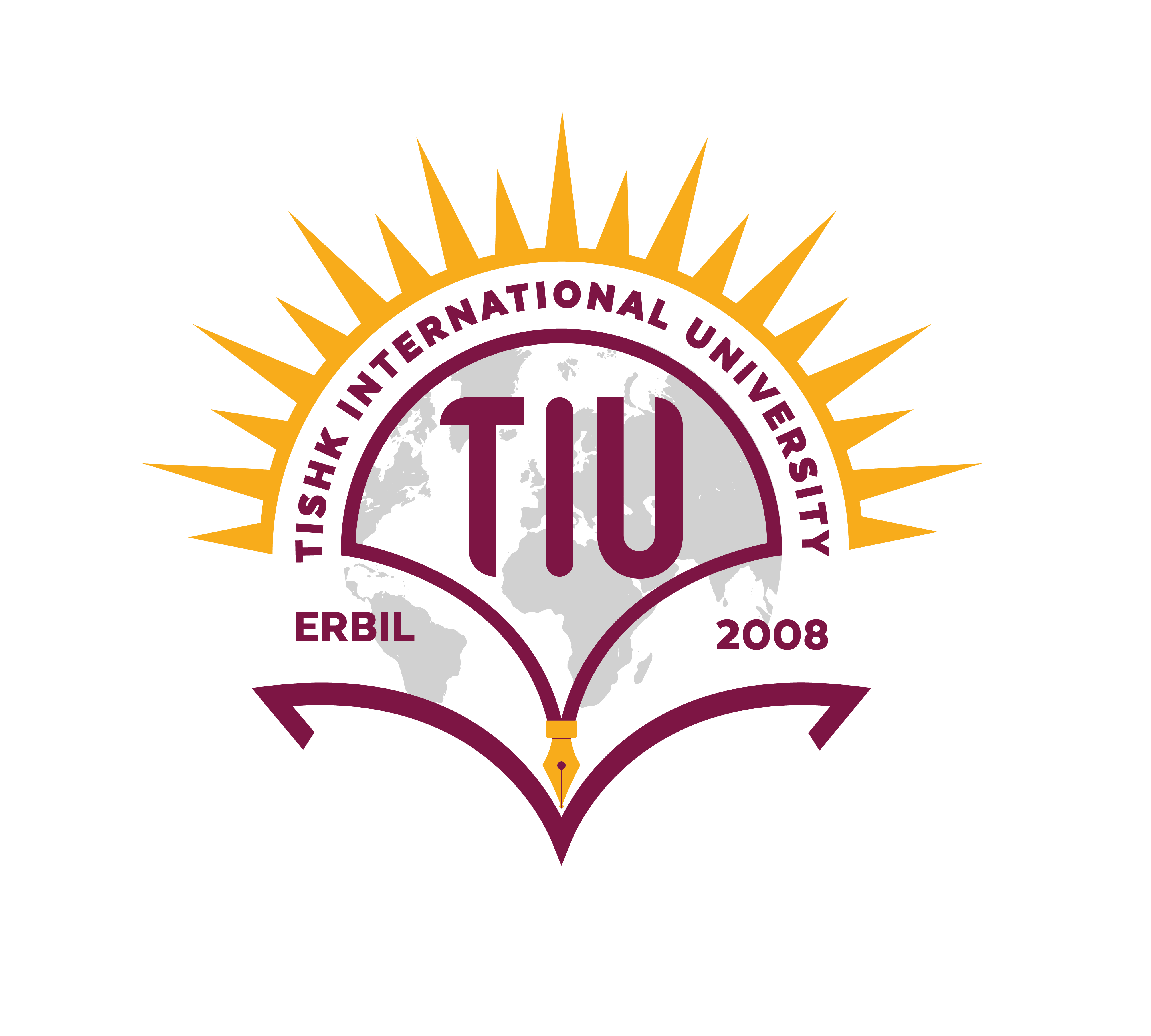 Lecture 4
Line equation
Slope
Circle
Systems of equations
Lines and Circles
variables
A line is determined by two points.
Sketch the line.
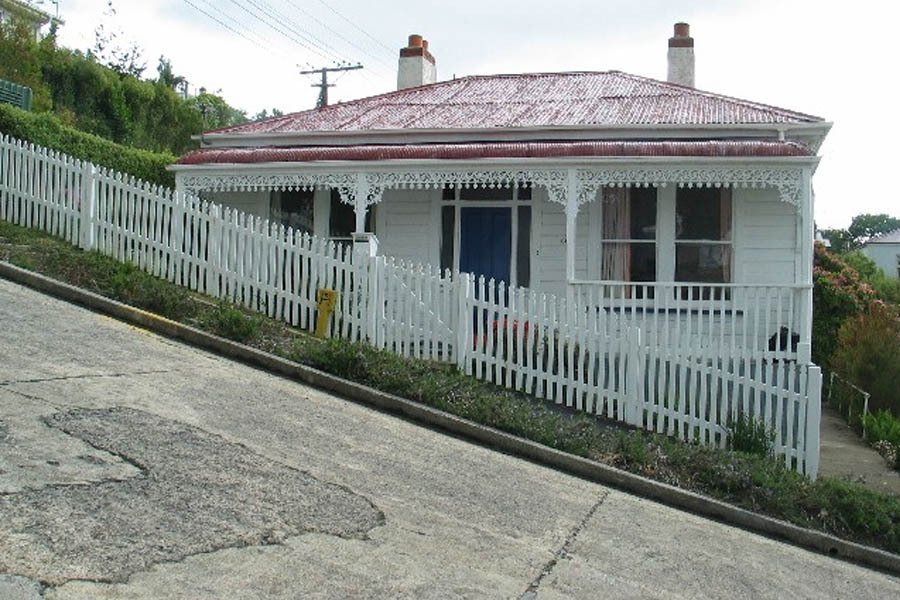 Slope
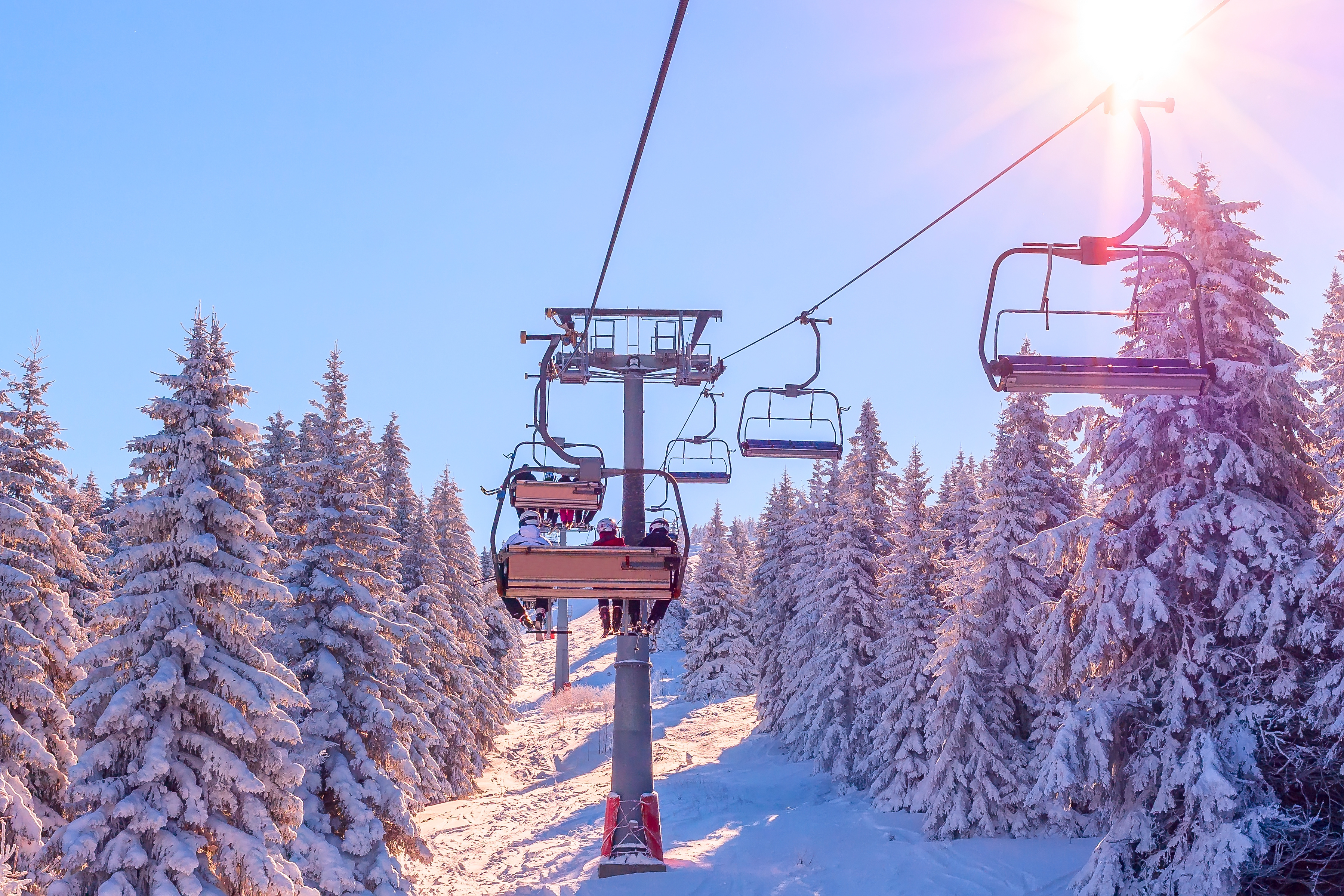 In mathematics, the slope or gradient of a line is a number that describes both the direction and the steepness of the line.
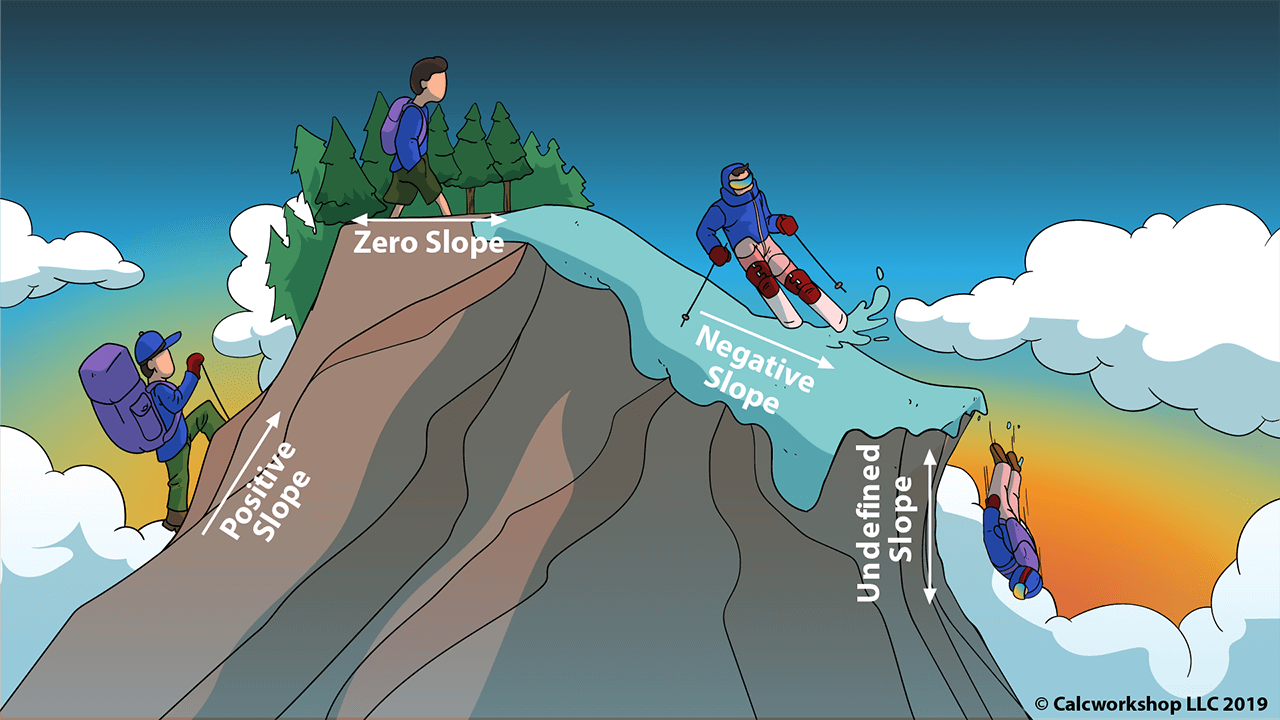 Some real life examples of slope include:

in building roads one must figure out how steep the road will be. 
skiers/snowboarders need to consider the slopes of hills in order to judge the dangers, speeds, etc. 
when constructing wheelchair ramps, slope is a major consideration.
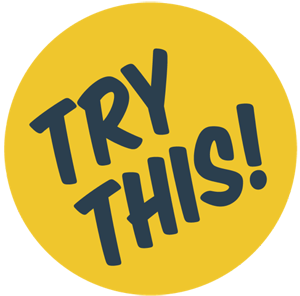 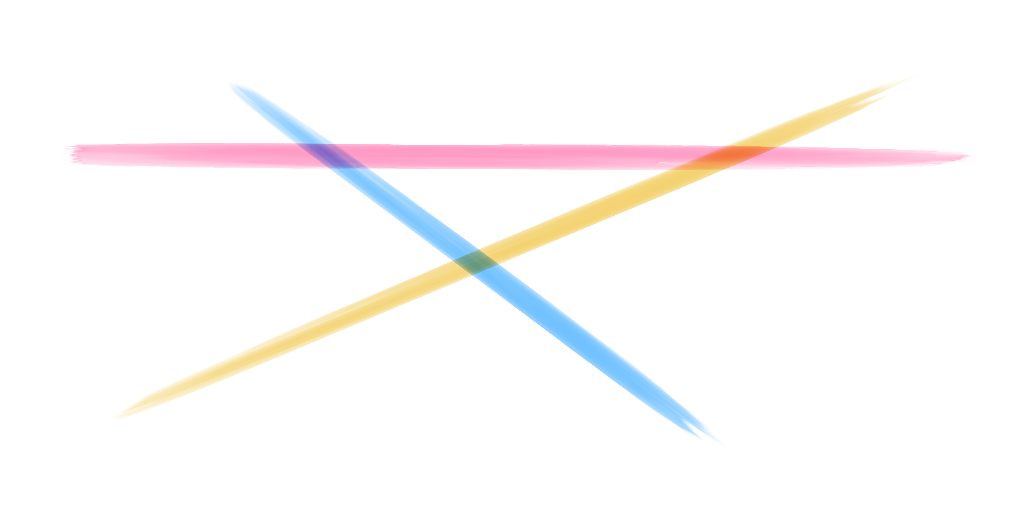 How do we find the equation of a line?
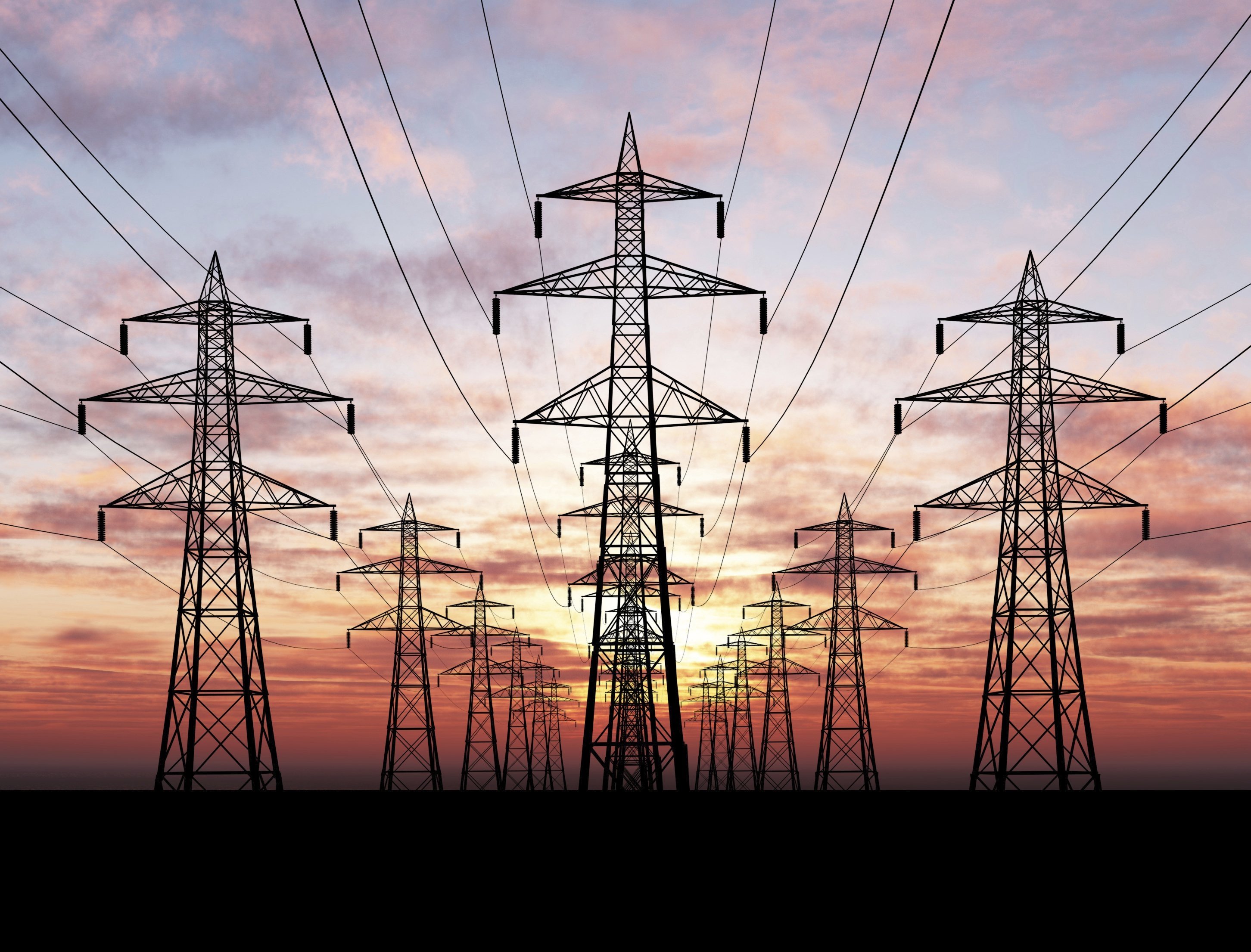 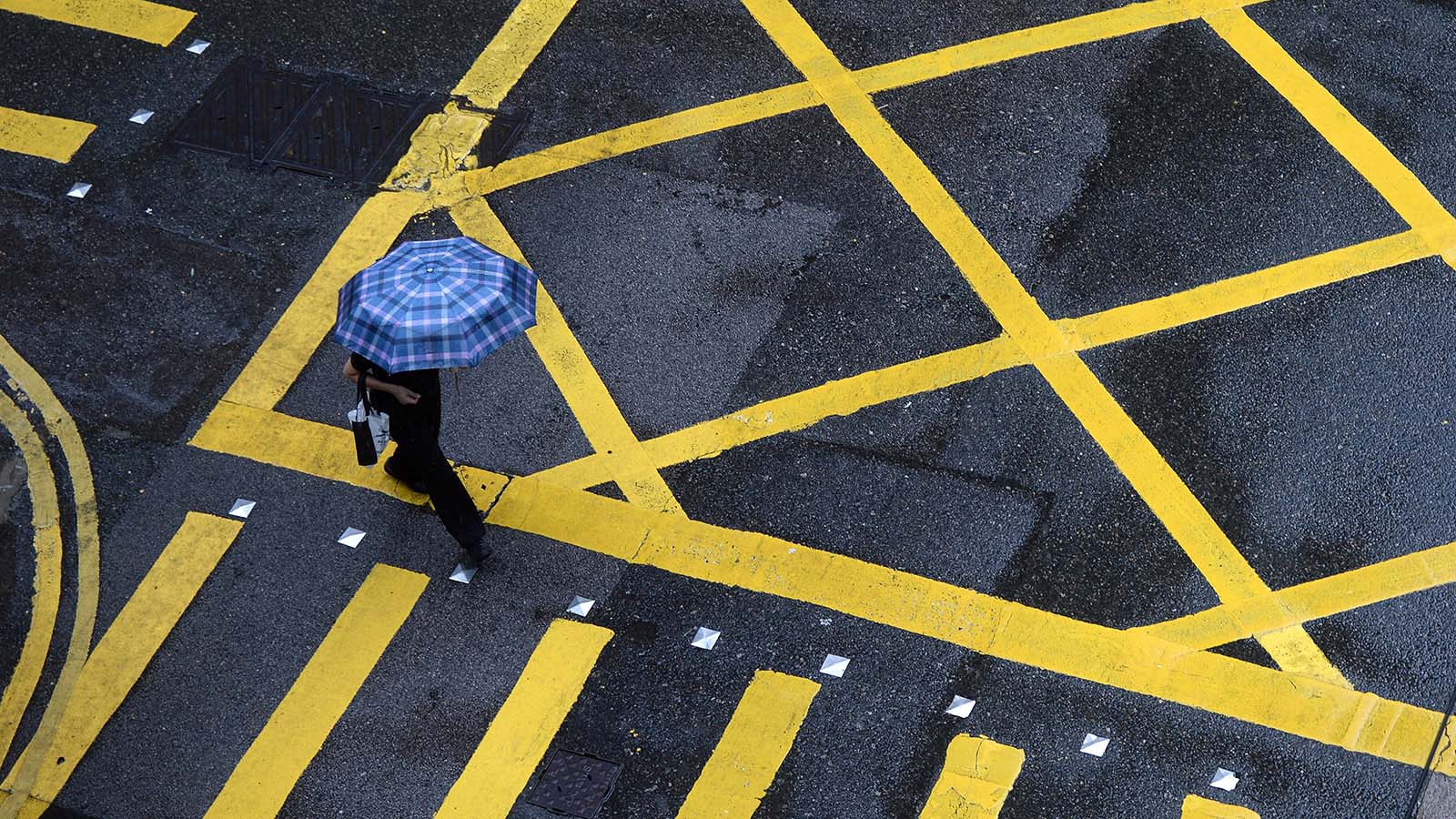 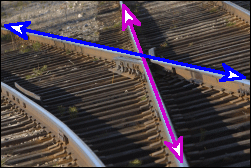 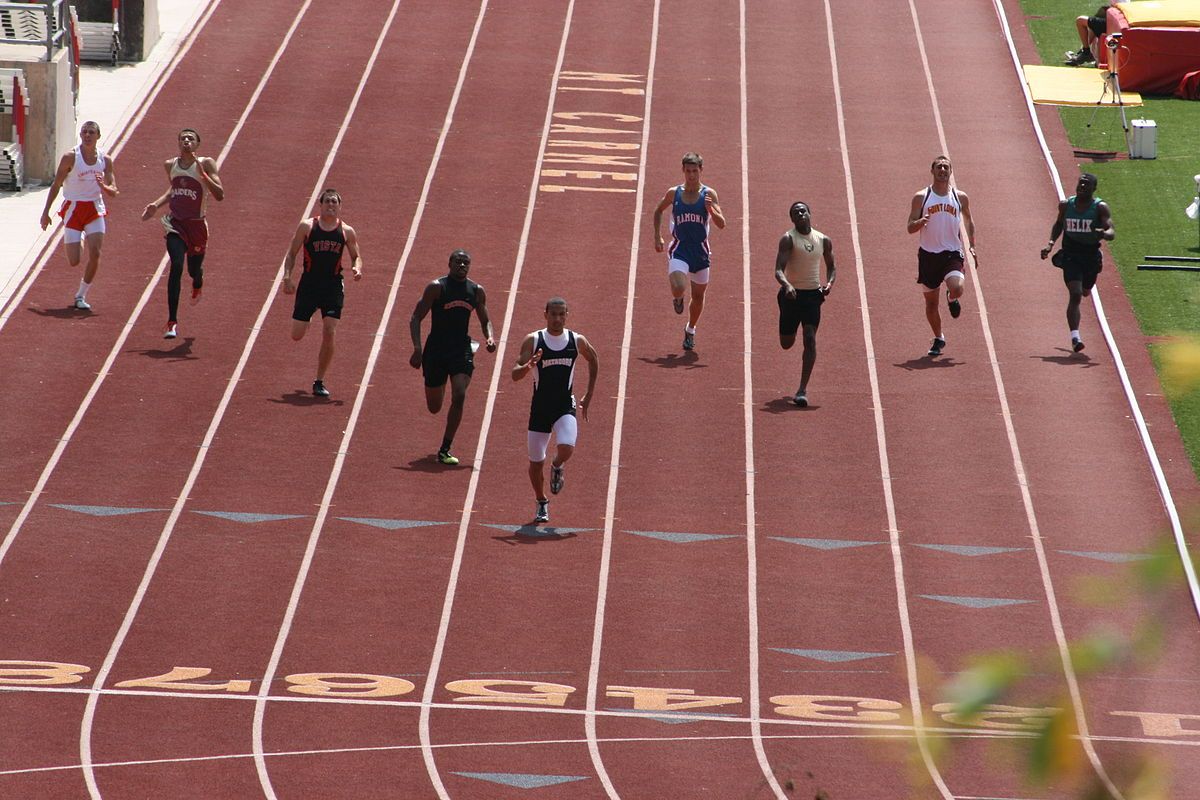 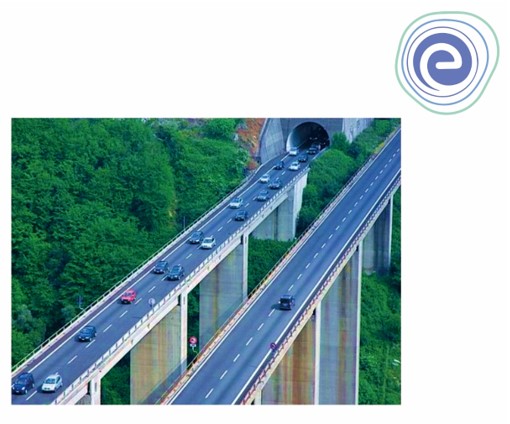 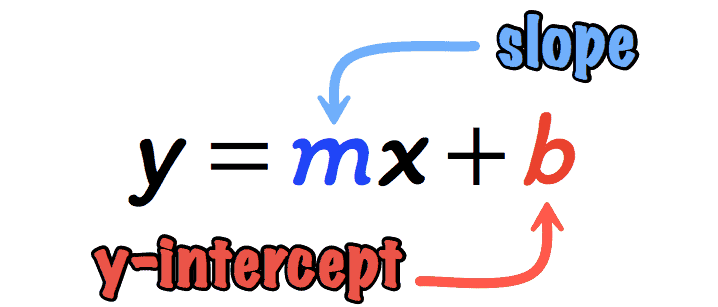 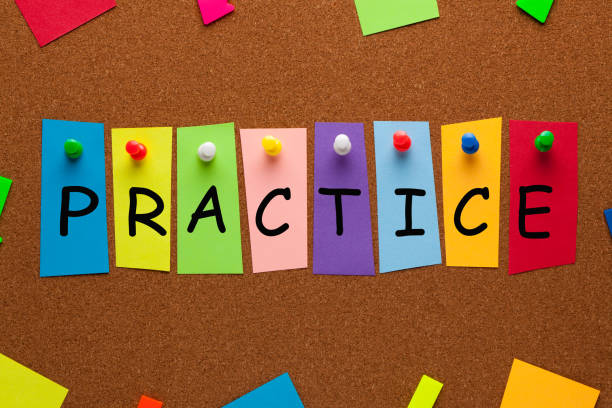 P (2, 5) and Q (4, 9) – find a line equation.
A (2, 0) and B (8, 3) – find a line equation.
W (-2, 5) and Y (4, -9) – find slope.

What is the slope of a line that runs through points: (-2, 5) and (1, 7)? Write the line equation.
A line passes through the points (–3, 5) and (2, 3). What is the slope of this line and line equation?
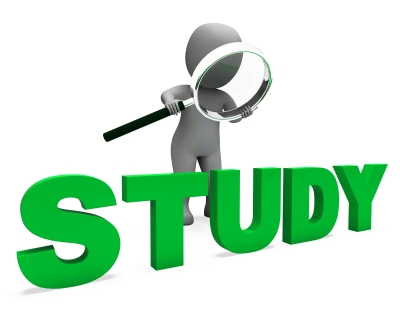 Circle
r - radius
Q (x, y)
r
P (a, b)
Equation of the circle
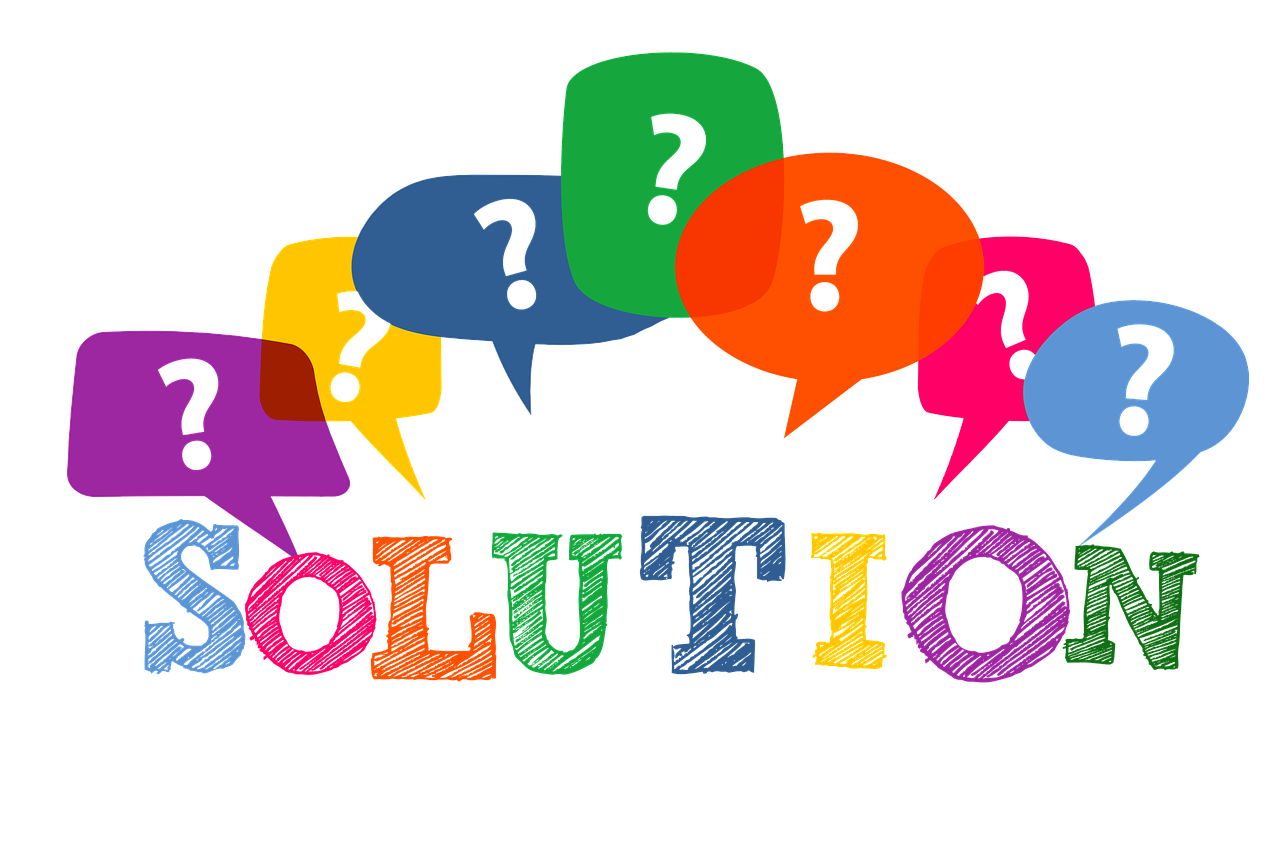 Example
At what points given equations’ graphs intersect?
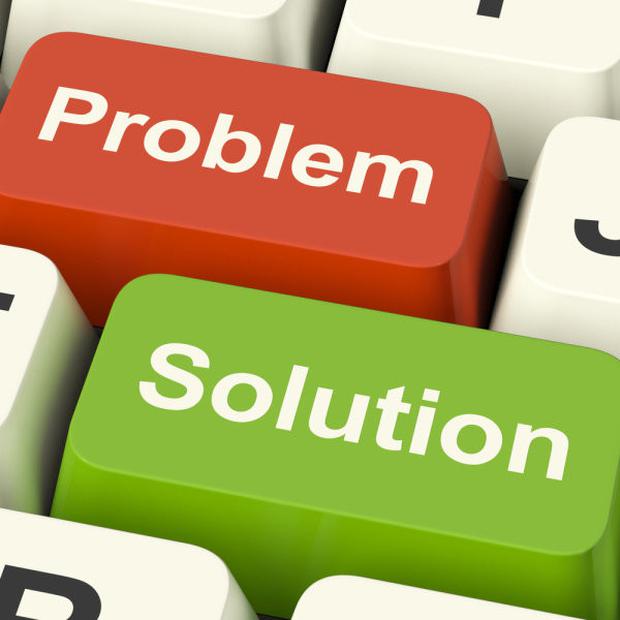 Solve and show a solution set for each problem.
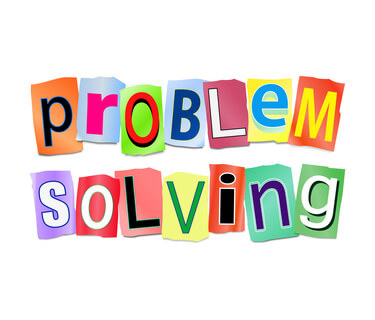 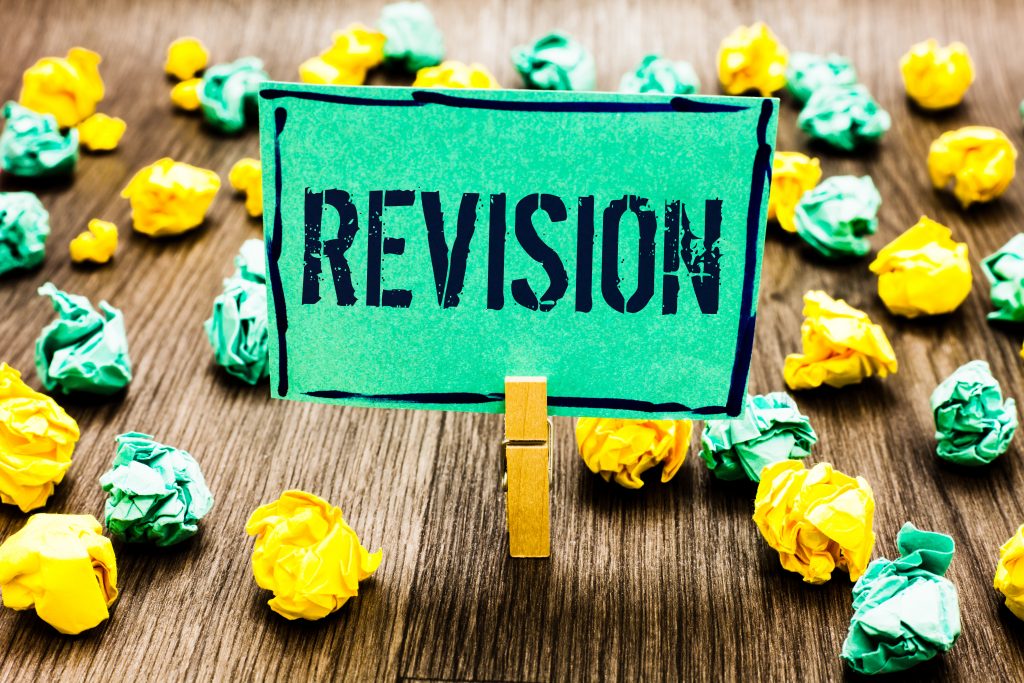 More problems
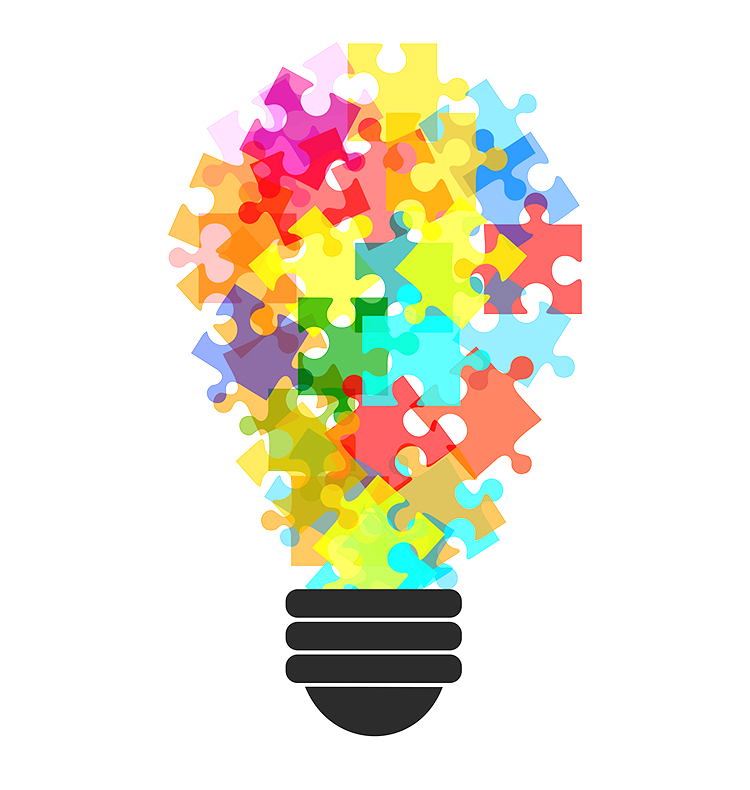 Solve for 3 lines below:
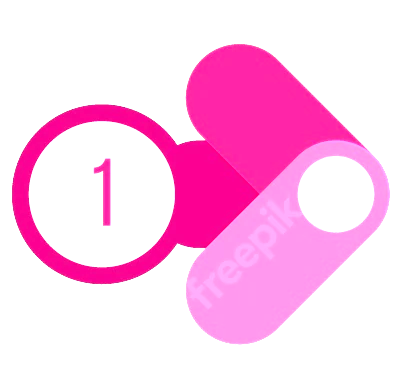 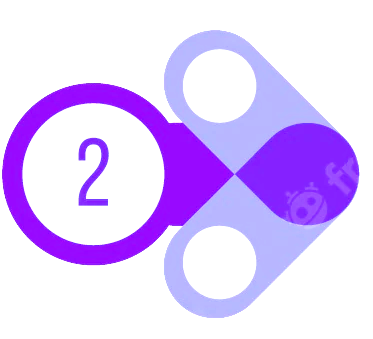 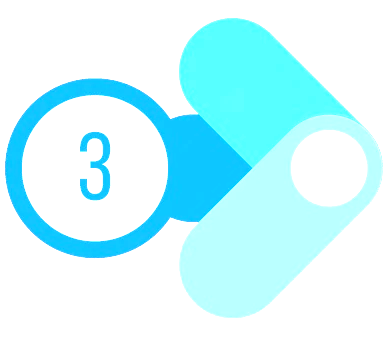 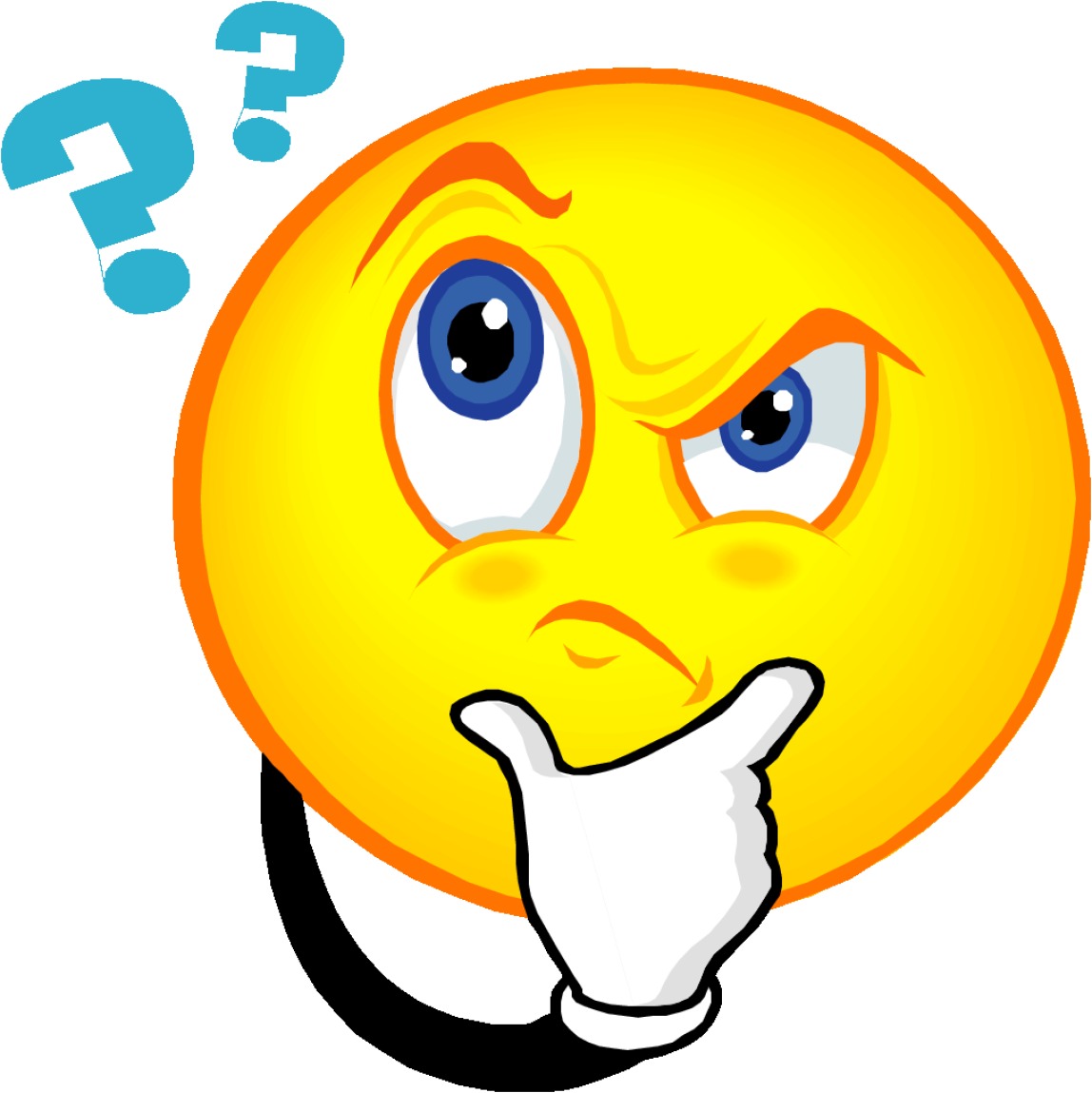 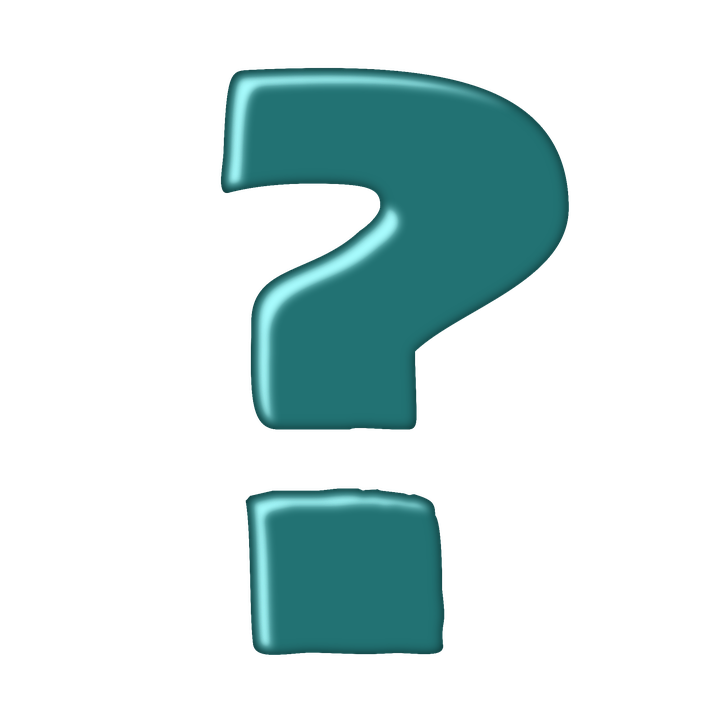 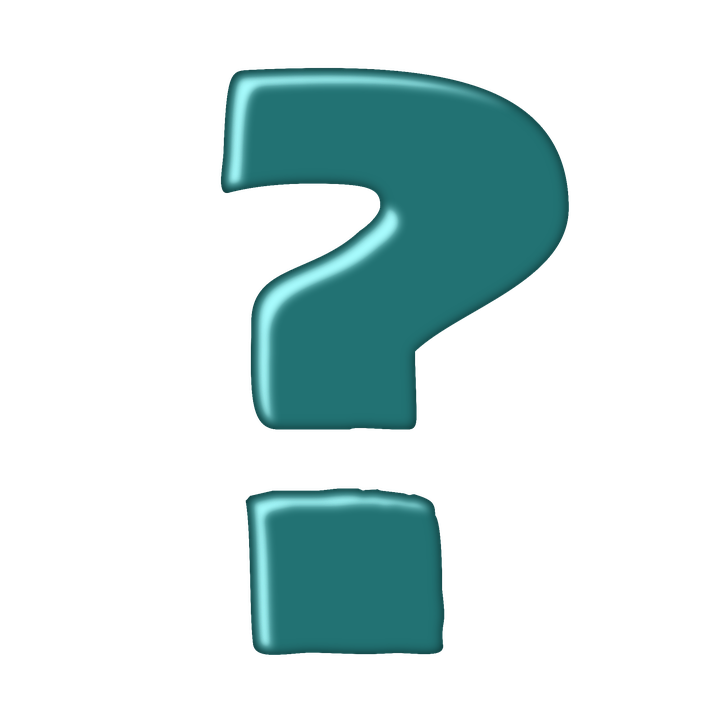 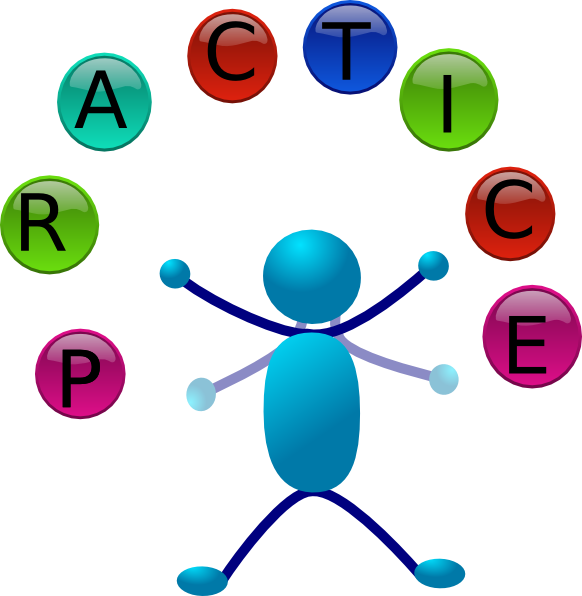 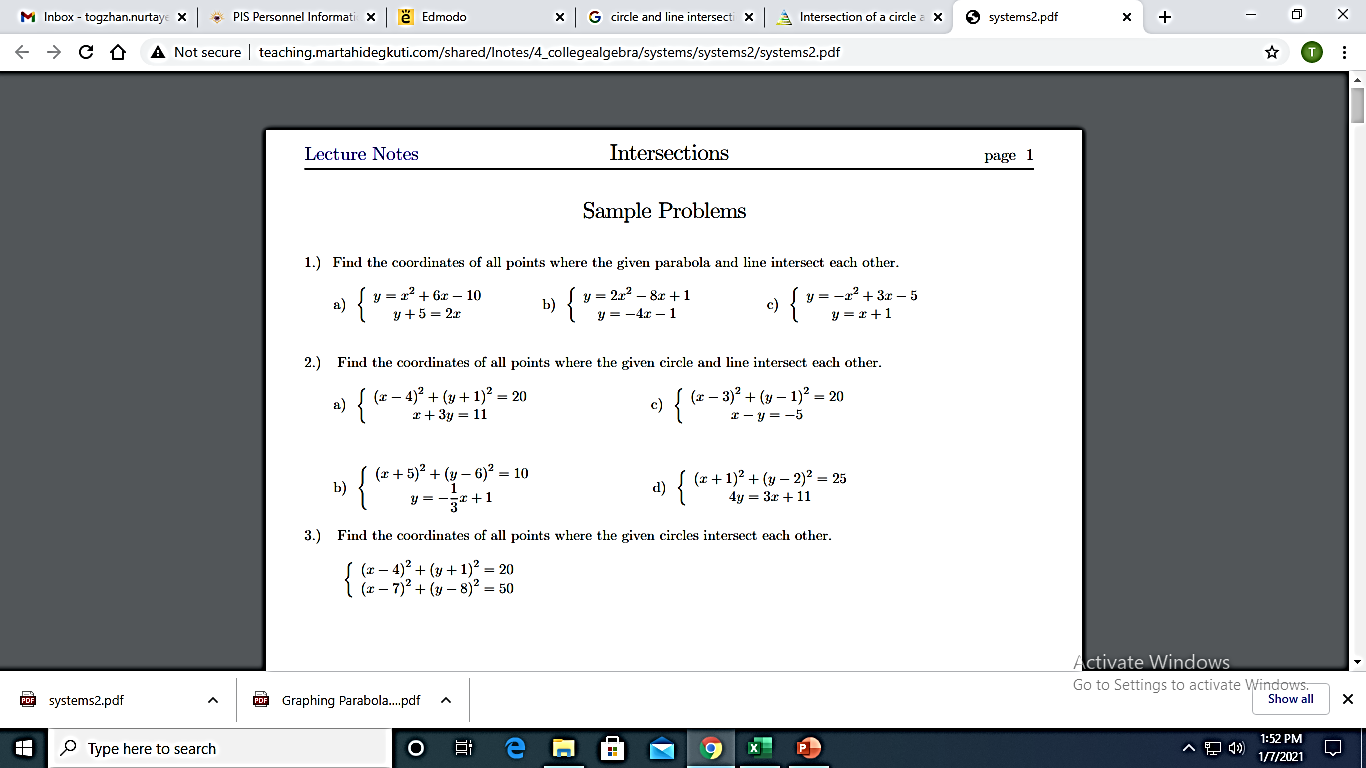 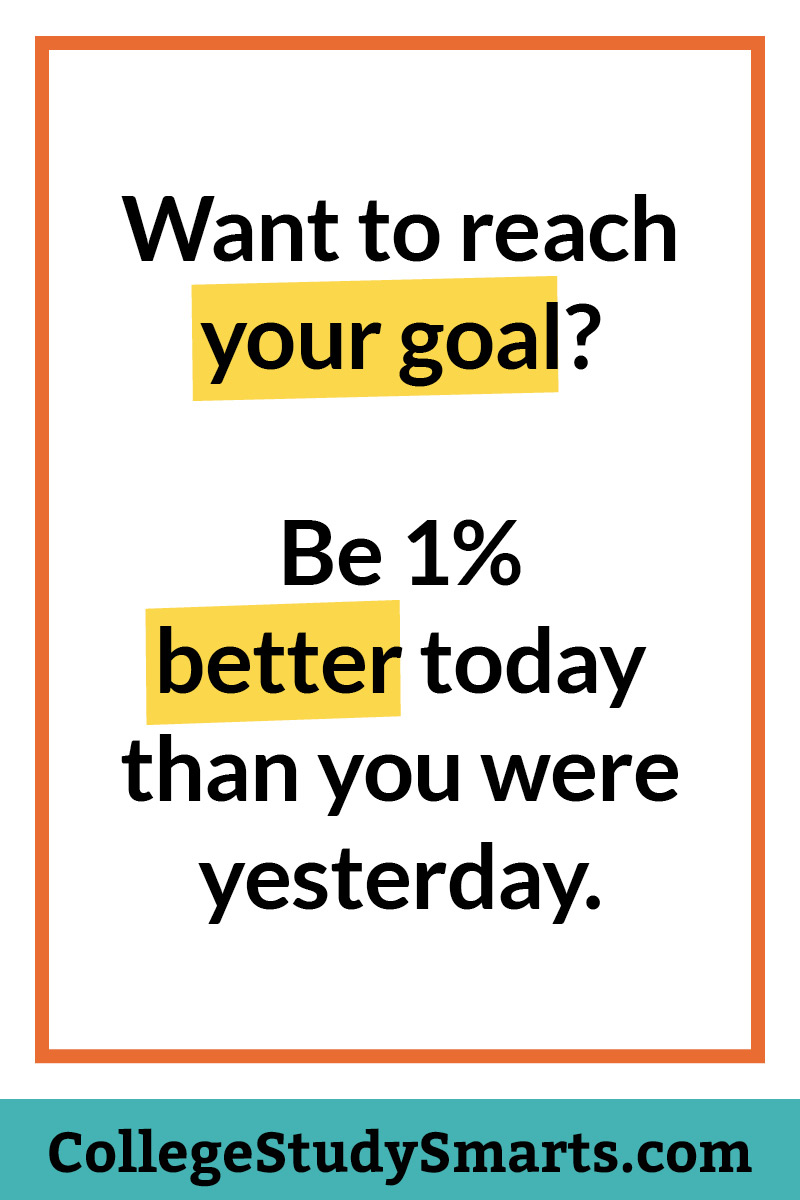 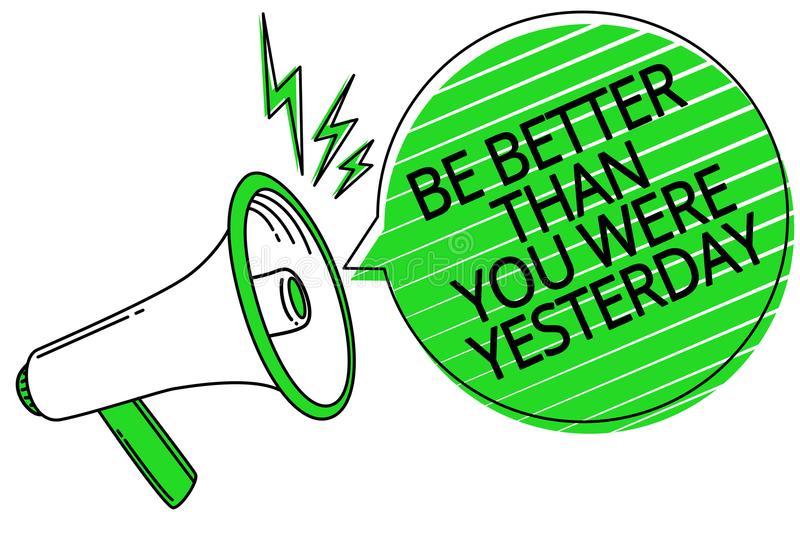 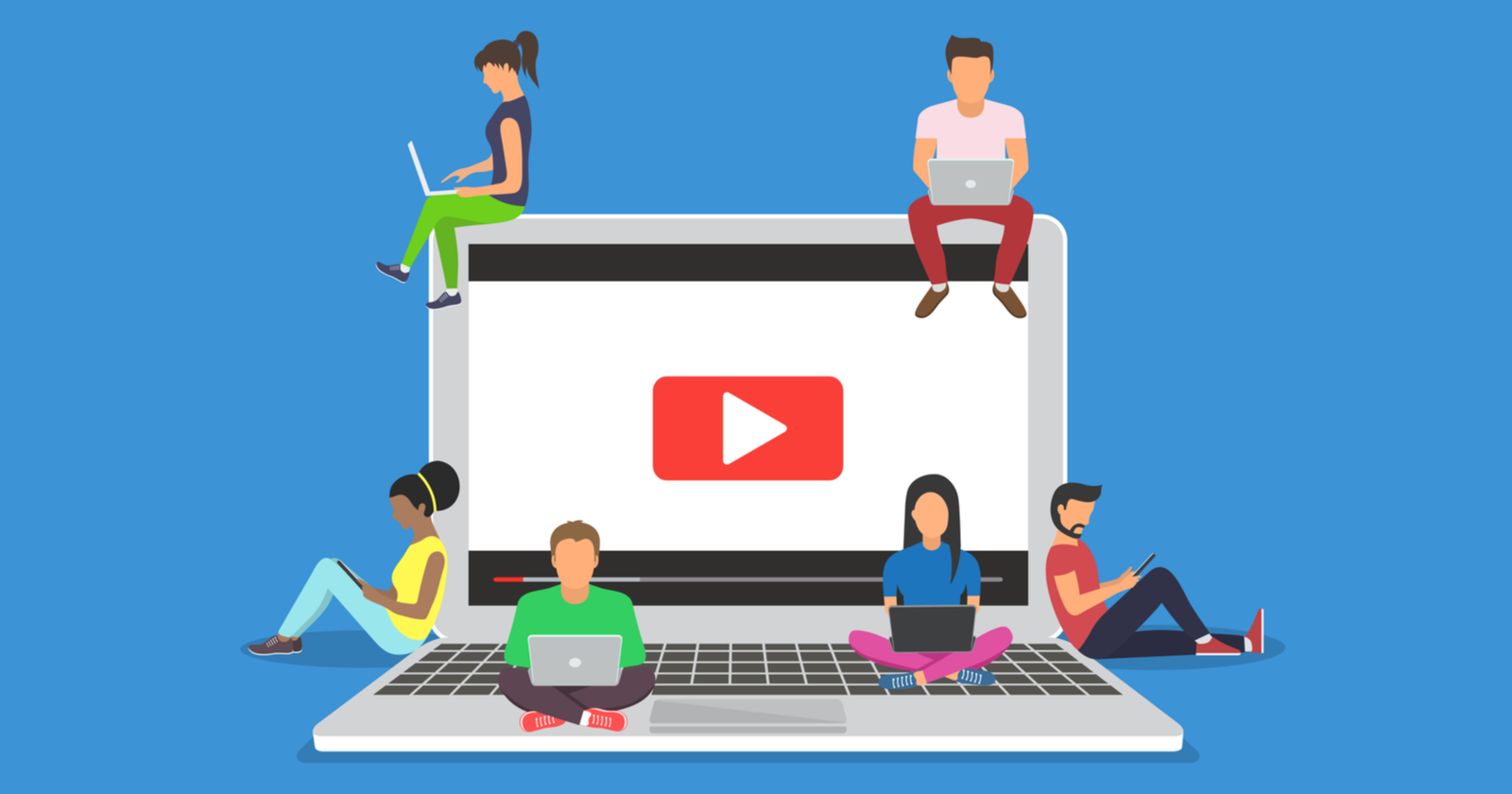 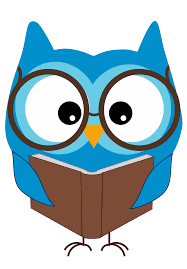 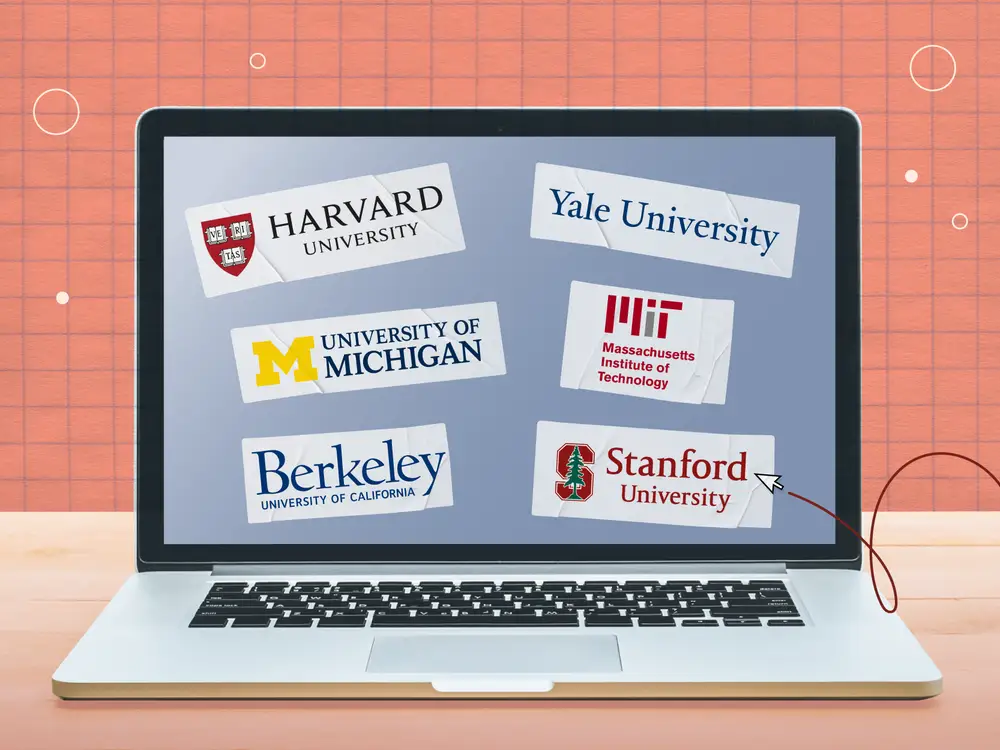 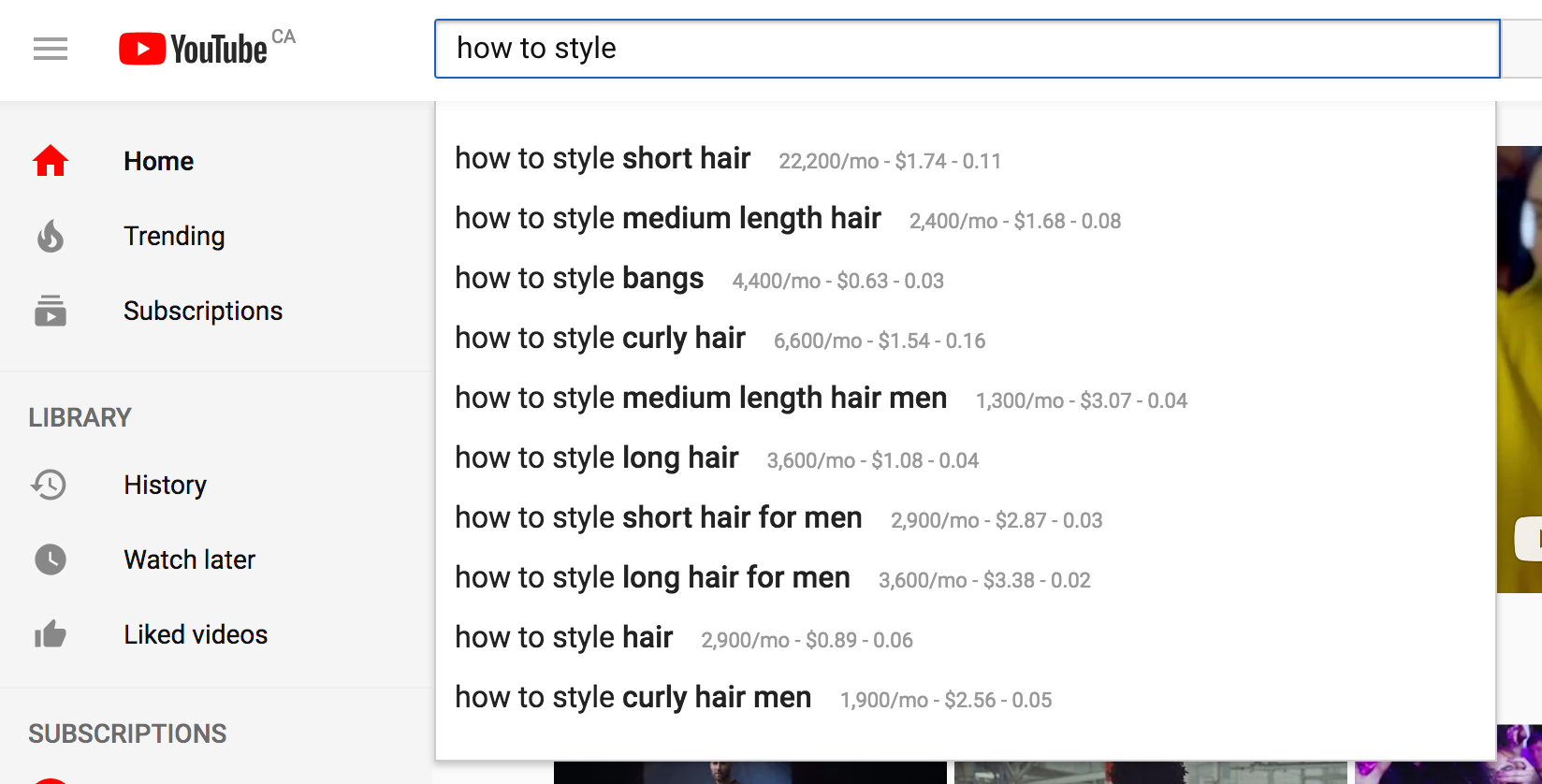 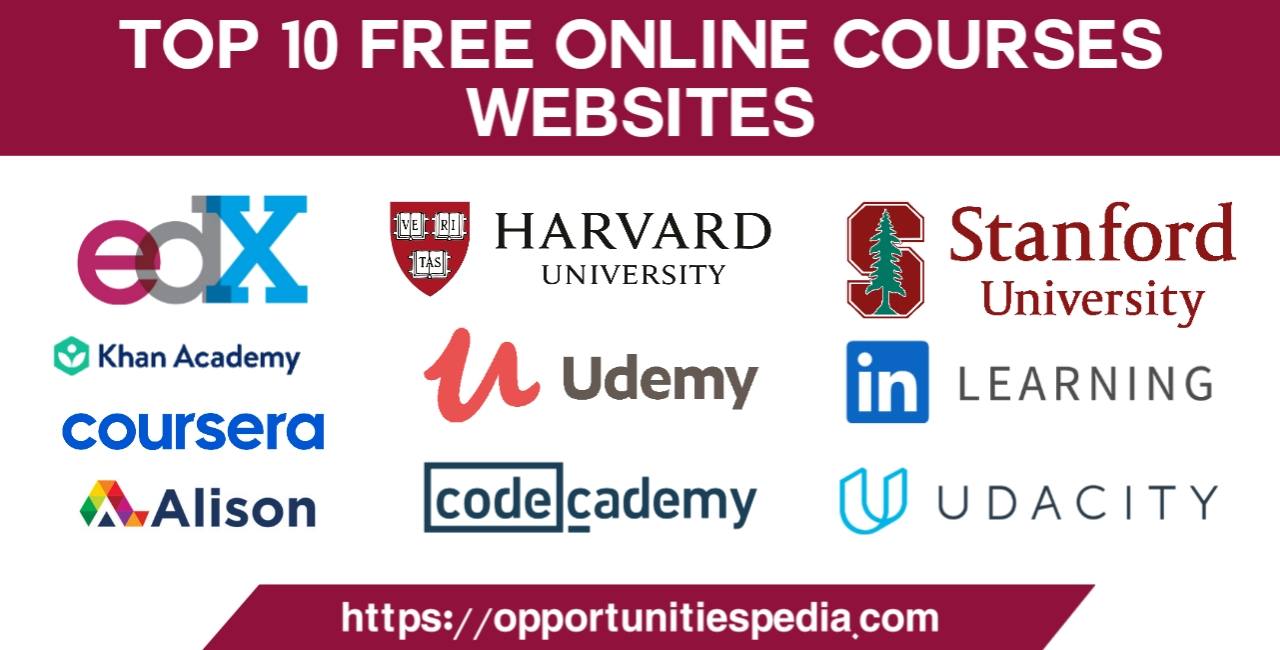 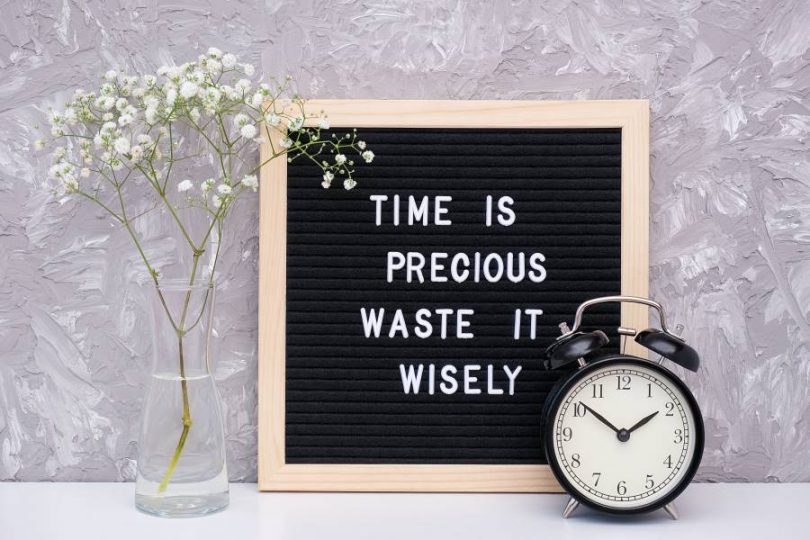 [Speaker Notes: https://www.businessinsider.com/guides/learning/best-free-online-courses-from-top-universities#stanford-university-machine-learning-3]